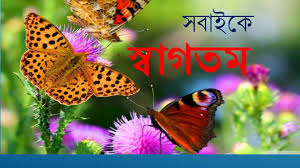 শিক্ষক পরিচিতি 
মাশকুরা খাতুন 
সহকারী মৌলভী,
কাতলাসেন কাদেরিয়া কামিল মাদ্রাসা,  ময়মনসিংহ ।
ummemansura0011@gmail.com
পাঠ পরিচিতি 
নবম শ্রেণি 
কুরআন মাজিদ
১ম অধ্যায়
সুরা আল বাকারা
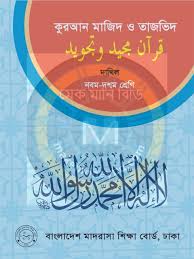 সুরা আল বাকারা ২য় রুকু
আয়াত নং ৮
ومن الناس من يقول أمنا بالله وباليوم الأخر وما هم بمؤمنين 

আর মানুষের মধ্যে এমন কিছু মানুষ আছে যারা বলে, "আমরা আল্লাহ ও আখিরাত দিবসের প্রতি  ইমান এনেছি" ,কিন্তু তারা আসলে মুমিন নয়।
আয়াত নং ৯
يخدعون الله والذين آمنوا وما يخدعون إلا أنفسهم وما يشعرون 

তারা আল্লাহ এবং মুমিনগণের সাথে প্রতারণা করে। আসলে তারা যে নিজেদেরকে প্রতারিত করছে, অন্য কাউকে নয়, এটা তারা বুঝতে পারছে না।
আয়াত নং ১০
فى قلوبهم مرض  فزادهم الله مرضا   ولهم عذاب أليم بما كانوا يكذبون 

তাদের অন্তরে ব্যাধি রয়েছে। অতঃপর আল্লাহ তাদের ব্যাধি বৃদ্ধি করেছেন ও তাদের জন্য রয়েছে কষ্টদায়ক শাস্তি কারণ তারা মিথ্যাবাদী।
আয়াত নং ১১
واذا قيل لهم لا تفسدوا في الأرض  قالوا إنما نحن مصلحون 

তাদেরকে যখন বলা হয়, "পৃথিবীতে অশান্তি সৃষ্টি করো না", তারা বলে,  "আমরাই তো শান্তি স্থাপনকারী"।
আয়াত নং ১২
الا إنهم هم المفسدون ولكن لا يشعرون 

সাবধান!  তারাই অশান্তি সৃষ্টিকারী, কিন্তু তারা বুঝতে পারে না।
আয়াত নং ১৩
واذا قيل لهم آمنوا كما أمن الناس قالوا انؤمن كما أمن السفهاء   الا إنهم هم السفهاء ولكن لا يعلمون 

যখন তাদেরকে বলা হয়, যে সকল লোক ইমান এনেছে তোমরাও তাদের মতো ইমান আনয়ন কর, তারা তখন বলে, "নির্বোধগণ যেরূপ ইমান এনেছে আমরাও কি সেরূপ ইমান আনবো? " সাবধান!  তারাই নির্বোধ কিন্তু তারা জানে না।
আয়াত নং ১৪
وإذا لقوا الذين آمنوا قالوا أمنا   وإذا خلوا إلى شياطينهم  قالوا انا معكم   إنما نحن مستهزءون 

যখন তারা মুমিনগণের সাথে মিলিত হয়, তখন তারা বলে, "আমরা ইমান এনেছি," আর যখন তারা তাদের  (শয়তান) দলপতির সাথে নির্জনে মিলিত হয়, তখন তারা বলে,"আমরা শুধু তাদের সাথে ঠাট্টা বিদ্রুপ করিয়া মাত্র।"
আয়াত নং ১৫
الله يستهزئ بهم ويمدهم فى تغيانهم يعمهون 

আল্লাহ তাদের সাথে ঠাট্টা বিদ্রুপ করেন এবং তিনি তাদেরকে তাদের অবাধ্যতার মধ্যে বিভ্রান্ত হয়ে ঘুরে বেড়ানোর সুযোগ দেন।
আয়াত নং ১৬
أولئك الذين اشتروا الضلالة بالهدى فما ربحت تجارتهم وما كانوا مهتدين 

এরাই সৎপথের বিনিময়ে বিপথ ক্রয় করেছে । অতঃপর তাদের সেই ব্যবসা লাভজনক হয়নি, আর তারা সৎপথেও পরিচালিত হয়নি ।
আয়াত নং ১৭
مثلهم كمثل الذى استوقد نارا  فلما اضاءت ما حوله ذهب الله بنورهم وتركهم فى ظلمات لا يبصرون

তাদের উদাহরণ সেই লোকের মতো, যে একটু আগুন জ্বালালো; এরপর যখন তা তার চারপাশের সব কিছুকে আলোকিত করল, তখন আল্লাহ তাদের সেই আলো নিভিয়ে দিলেন এবং তিনি তাদেরকে ঘোর অন্ধকারে ছেড়ে দিলেন; তখন তারা কিছুই দেখতে পায় না।
আয়াত নং ১৮
صم بكم عمى فهم لا يرجعون 

তারা বধির, বোবা, অন্ধ । সুতরাং তারা ফিরে আসবে না।
শাব্দিক বিশ্লেষণ 
صم- বধির 
بكم- বোবা 
عمى- অন্ধ
আয়াত নং ১৯
أو كصيب من السماء فيه ظلمات ورعد وبرق  يجعلون اصابعهم فى اذانهم من الصواعق حذر الموت  والله محيط بالكافرين 
অথবা তাদের উদাহরণ সেই লোকের মতো যারা দুর্যোগপূর্ণ ঝড়ের রাতে পথ চলে, তাদের ওপর আকাশ থেকে প্রবল বর্ষণ হয় এবং তারা ঘোর অন্ধকারে মধ্যে নিপতিত হয়; বজ্রধ্বনি হয় এবং বিদ্যুৎ চমকাতে থাকে; বজ্রধ্বনিতে মৃত্যুর ভয়ে তারা তাদের আঙ্গুলসমূহকে তাদের কর্ণসমূহে প্রবেশ করায়।আর আল্লাহ কাফেরদের পরিবেষ্টনকারী ।
আয়াত নং ২০
يكاد البرق يخطف ابصارهم  كلما أضاء لهم مشوا فيه واذا أظلم عليهم قاموا ولو شاء الله لذهب بسمعهم وابصارهم إن الله على كل شيء قدير 
বিদ্যুৎ তাদের দৃষ্টি শক্তি কেড়ে নেয়ার উপক্রম হয়। যখন তাদের সামনে বিদ্যুতের আলো আসে তারা তখন এগিয়ে চলে, আর যখন তাদের সামনে অন্ধকার ছেয়ে যায়  তখন তারা থমকে দাঁড়িয়ে যায়। আল্লাহ পাক ইচ্ছা করলে তাদের শ্রবণ শক্তি ও দৃষ্টি শক্তি উভয়েই কেড়ে নিতে পারেন।নিশ্চয়ই আল্লাহ সকল বিষয়ে সর্বশক্তিবান।
تحقيقات الألفاظ
يخادعون :      
                 ছিগাহ جمع مذكر غائب 
                  বাহাছ مضارع مثبت معروف 
                  বাব مفاعلة 
                  মাসদার الخداع 
                  মাদ্দাহ خ+د+ع
                  জিনিস صحيح 
                  অর্থ- তারা প্রতারণা করে ।
:رعد 
 باب فتح  থেকে মাসদার। অর্থ গর্জন।
يخادعون الله والذين آمنوا
আয়াতের অর্থ- তারা ( মুনাফিকগণ ) আল্লাহ ও মুমিনগণকে ধোঁকা দিচ্ছে।

আলোচ্য আয়াতে মুনাফিকগণ আল্লাহ ও তাঁর মুমিন বান্দাদের ধোঁকা দিচ্ছে - এর প্রকৃত অর্থ হচ্ছে, ধোঁকাদানকারী মুনাফিকগণ অমুলক চিন্তা করে যে, আল্লাহ ও মুমিনগণ তাদের দ্বিমুখী নীতির খবর জানে না। তাই মুনাফিকগণ মনে করছে, তারা আল্লাহ ও মুমিনগণকে ধোঁকা দিচ্ছে। প্রকৃত পক্ষে তারা নিজেরাই নিজেদের ধোঁকা দিচ্ছে। তারা তা বুঝতে পারছে না।
فى قلوبهم مرض فزادهم الله مرضا
উক্ত আয়াতের অর্থ হচ্ছে তাদের অন্তর সমূহে ব্যাধি রয়েছে। অতঃপর আল্লাহ তাদের সেই ব্যাধি আরও বৃদ্ধি করে দিলেন। 

আল্লাহ পাক যতই মুমিনগণের উন্নতি তথা ক্রমে ক্রমে মুমিনগণের সংখ্যা বৃদ্ধি করে দিচ্ছেন, মুনাফিকদের হিংসা, ঈর্ষা ততই বৃদ্ধি পাচ্ছে। মনে হচ্ছে যেন আল্লাহ তাদের ব্যাধি বৃদ্ধি করে দিয়েছেন।
صم بكم عمى فهم لا يرجعون
আয়াতের অর্থ হচ্ছে তারা বধির বোবা অন্ধ। সুতরাং তারা প্রত্যাবর্তন করবে না। 

আল্লাহ পাক মুনাফিকগণকে বধির, বোবা , অন্ধ বলেছেন। তারা সত্য অনুধাবনে অক্ষম, সত্য শ্রবণে অক্ষম, সত্য প্রকাশে অক্ষম এবং সত্য দর্শনে অক্ষম। তাই তারা আর কিছুতেই সঠিক পথে পরিচালিত হবে না।
দ্বিতীয় রুকুতে বর্ণিত মুনাফিকদের লক্ষণসমূহ
তারা মুখে ঈমান আনে কিন্তু তারা আসলে মুমিন নয়।
তারা পৃথিবীতে অশান্তি সৃষ্টিকারী।
তারা মনে করে তারা আল্লাহ ও মুমিনদেরকে ধোঁকা দিচ্ছে কিন্তু বাস্তবিক ভাবে তারা নিজেরাই প্রতারিত হচ্ছে।
তাদের অন্তর ঘোর অন্ধকারে ডুবে গেছে। তারা কখনোই হিদায়েতের দিকে ফিরে আসতে পারবে না।
একক কাজ
يخادعون الله والذين أمنوا ব্যাখ্যা কর
দলীয় কাজ
মুনাফিকের আলামত গুলো লিখ দলিল সহ।
মুনাফিক ও মুমিনের মধ্যে পার্থক্য কী
বাড়ির কাজ
বোর্ড বই পৃষ্ঠা 45 সৃজনশীল  2 নং।
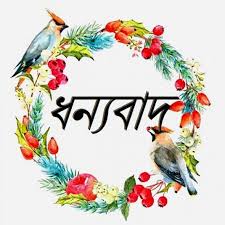